Transformers
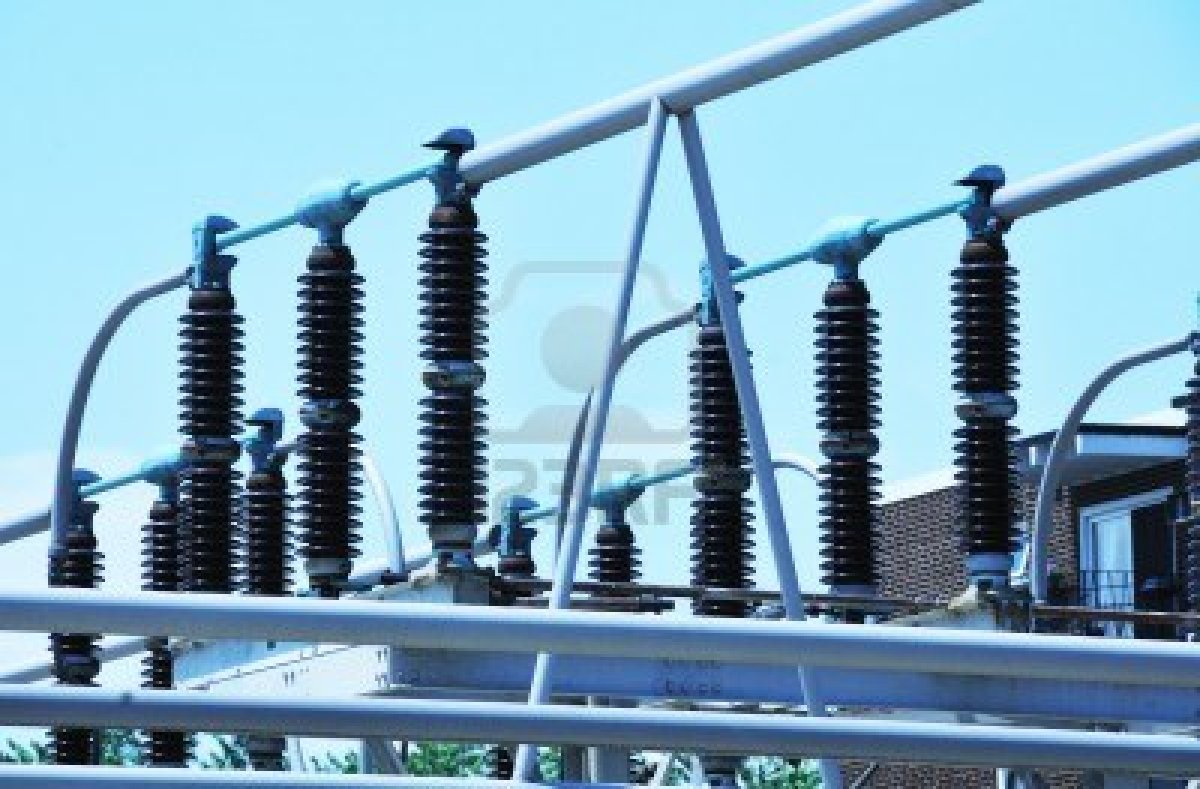 By :
 Bandar Al-Anazi
Amer Al-Khaldi
Outline
History

Definition

Manufacturing 
 

How do they work?

Application

Conclusion
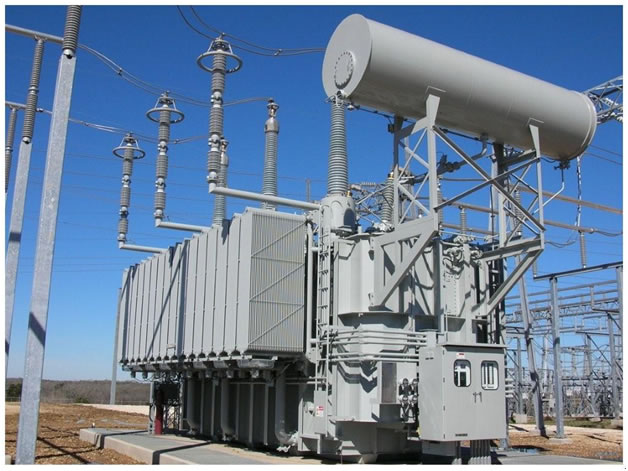 History
The Discovery of  the induction property (1830 s)

More development of the property

1885 William Stanley first practical design 

1886 first demonstration of a full AC 
power distribution system using step up
 and step down transformers.
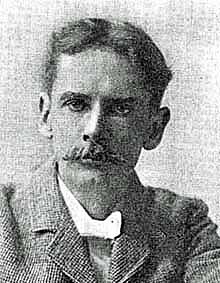 Figure (1):
William Stanley
The First Trasnformer in 1885
Figure (2)
Deifinition
Figure (3)
Manufacturing
Figure (4)
How does  it Work ?
Figure(5)
[Speaker Notes: http://www.youtube.com/watch?v=xfhuettfnE4]
Voltage-Current Relationships
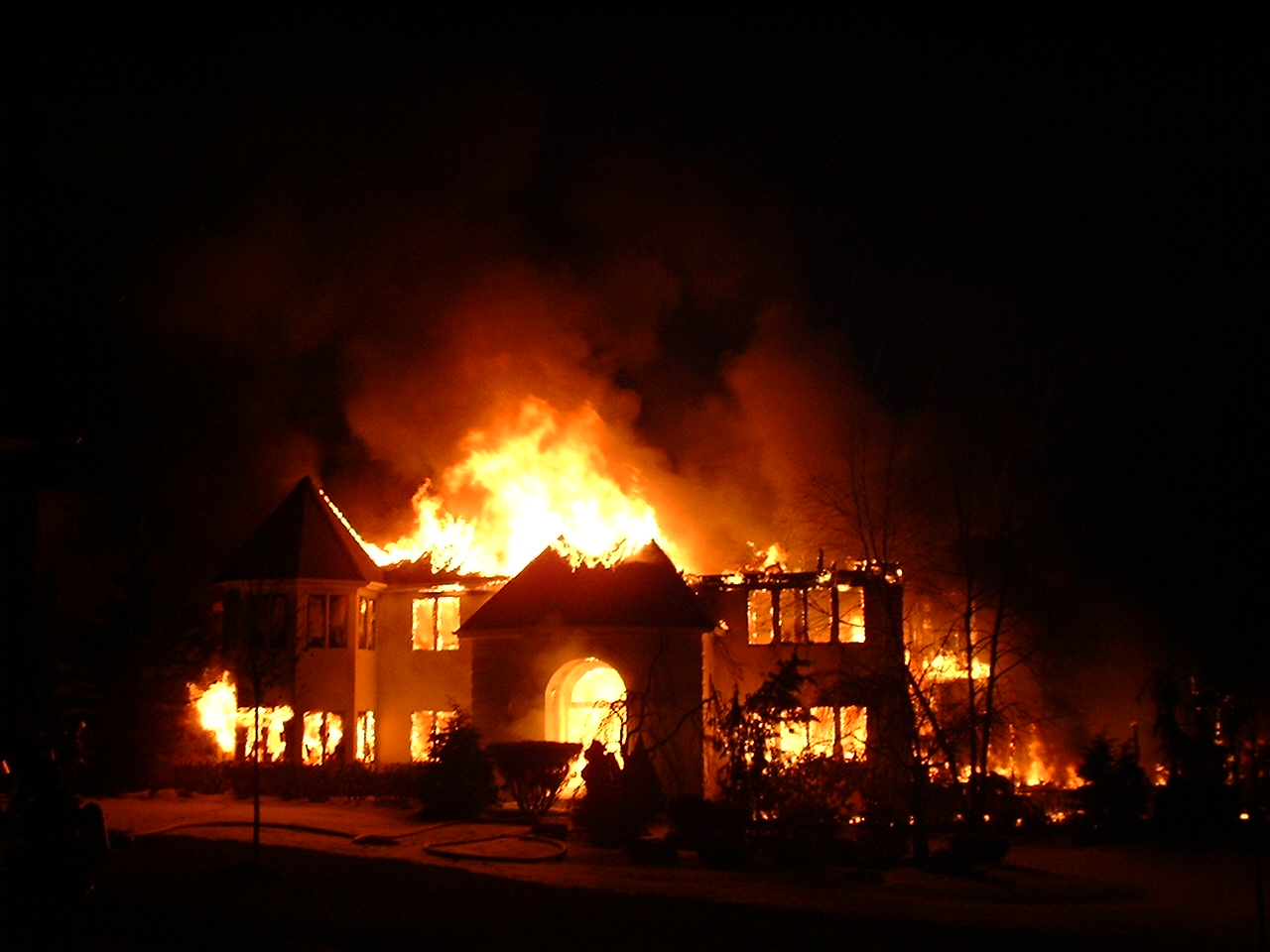 Figure (6)
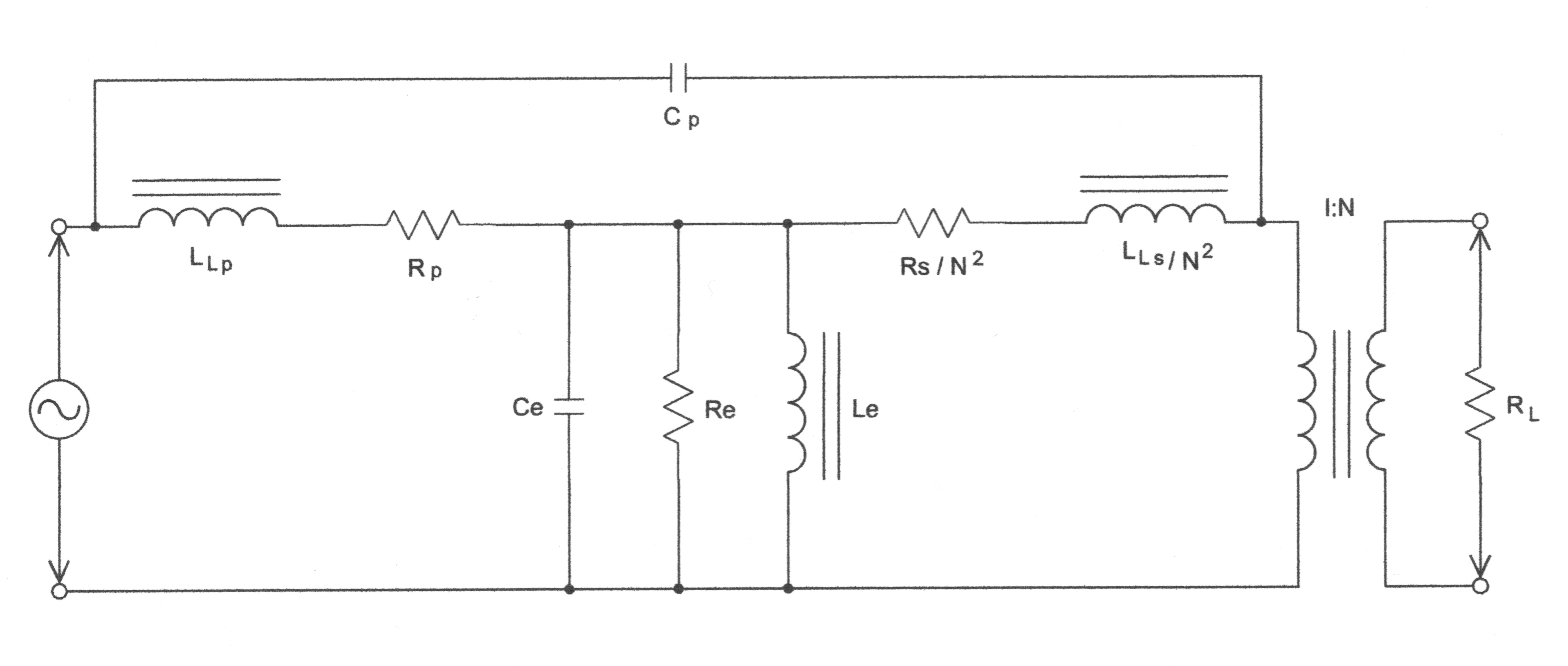 Figure (10)
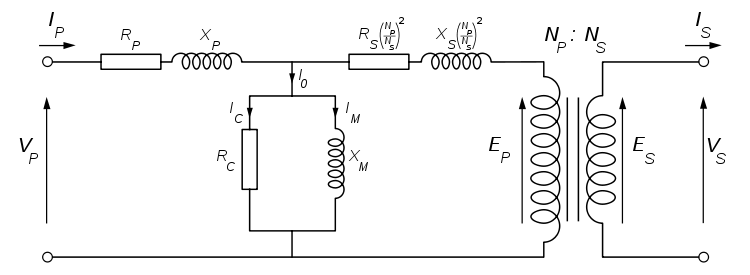 Figure (11)
Types of Transformers
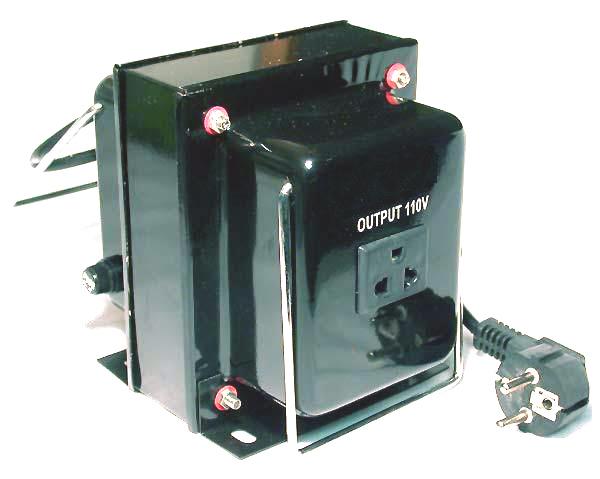 Step Down transformer

Step Up transformer

Isolation transformer
Figure (7)
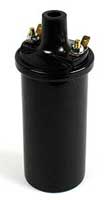 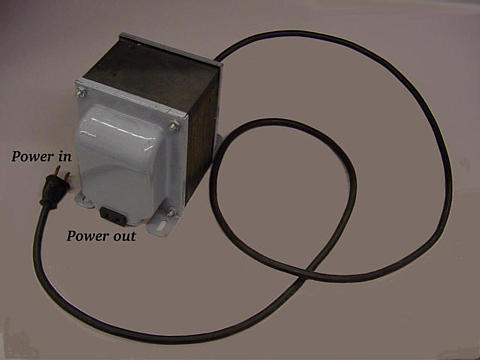 Figure (8)
Figure (9)
Applications
Industrial plants with high explosion risks 

Many buildings (houses , hospitals , Stations …. Etc)
 
Railway network power supply stations
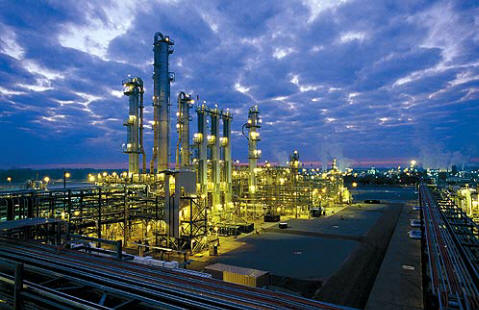 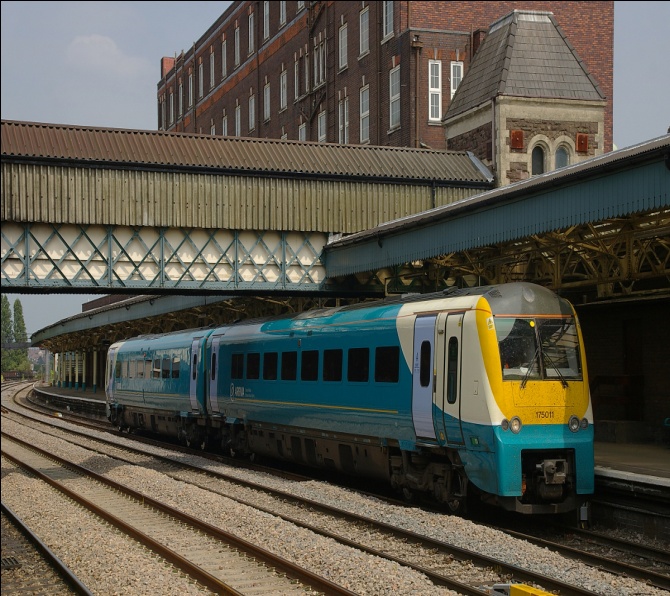 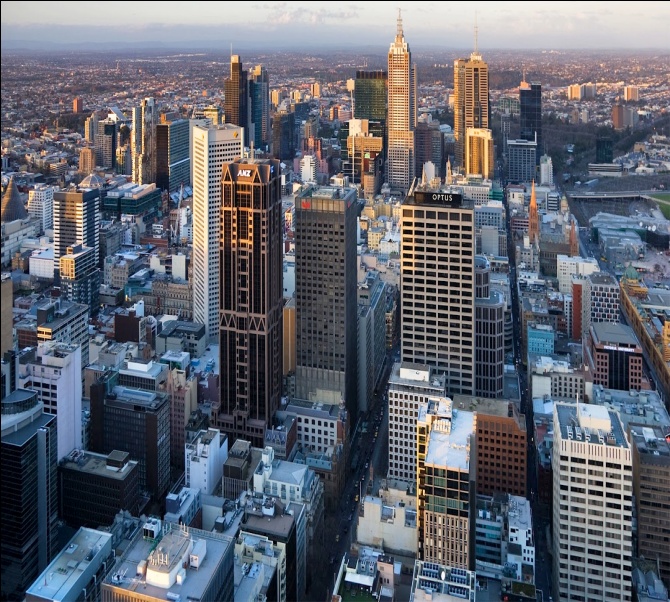 Conclusion
What is a Transformer ?

What are the types of the transformers ?

 applications of transformers ?
References
1 :http://home.frognet.net/~ejcov/stanley10.html
2 :http://edisontechcenter.org/Transformers.html
3 :http://www.ndt-ed.org
4 :http://www.tpub.com/neets/book2/5b.htm 
5 :http://allmaths.blogspot.com/2011_08_10_archive.html 
6 :http://en.wikipedia.org/wiki/Transformer 
7 :http://www.110220volts.com/1000-WATT.html
8 :http://www.oneillvintageford.co.uk/acatalog/Coil_Model_A.html
9 :http://www.allaboutcircuits.com/vol_2/chpt_9/3.html 
10: http://www.magnelab.com/info/Transformer-Equivalent-Circuit
11 :http://en.wikipedia.org/wiki/Transformer
The End
Thank you for your time